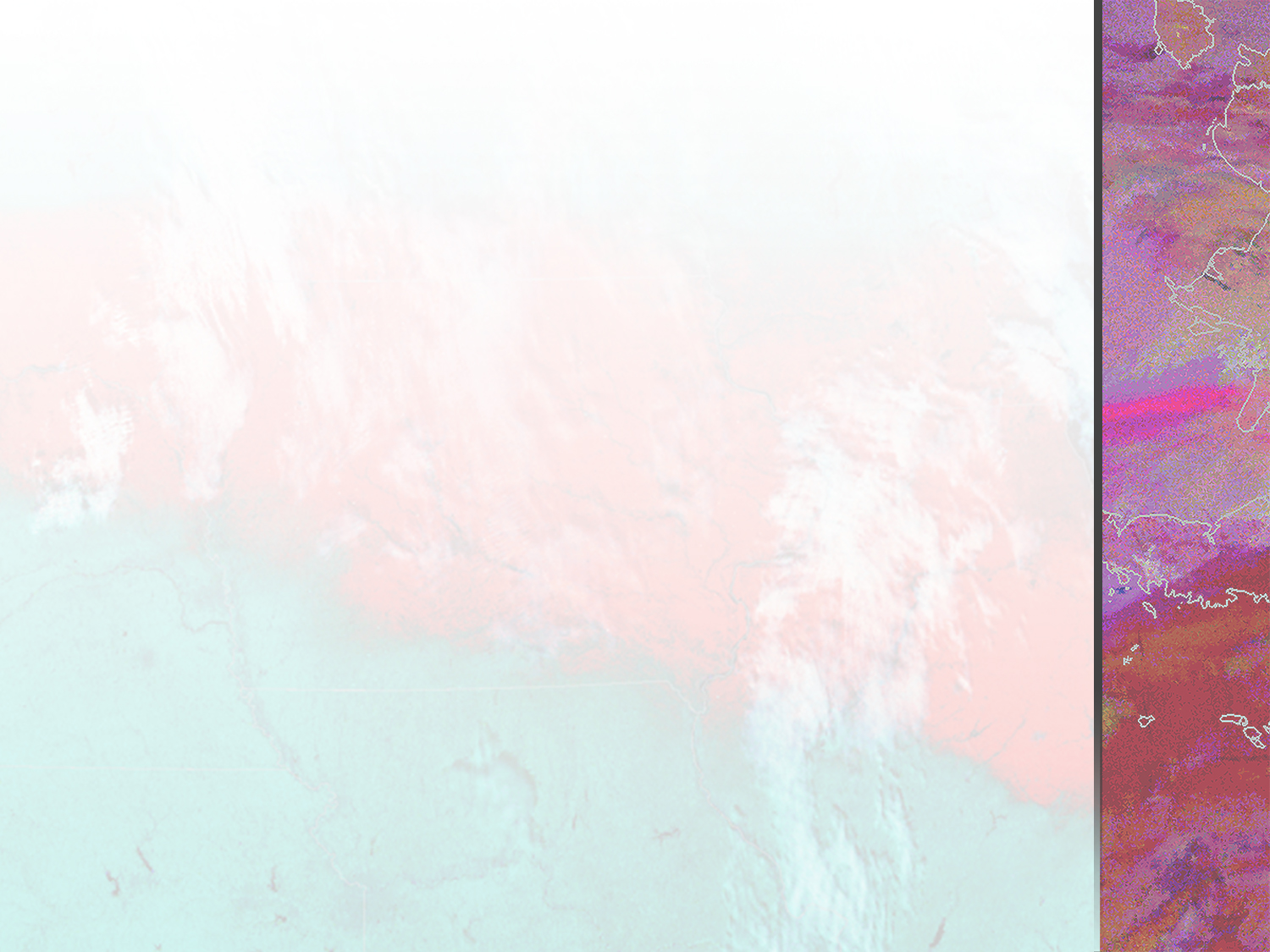 SPoRT Summary of Future Work
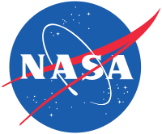 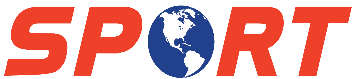 Implementation
Adaptation and Growth
Development
Phase I
Phase II
Phase III
Phase IV
FY05
FY15
FY02
FY10
paradigm, relationships, forecast problems
user interaction, assessment, 
end user focus
expand NOAA/NWS partnerships, new data display systems, new forecast problems
SPoRT Vision
Vision - to become a focal point and facilitator for the transfer of NASA Earth science datasets, products, and technologies to operational decision makers with emphasis on short-term forecasting on the regional and local scale
New Partnerships
FY20
expand to select new government / international partners, new data dissemination, new Earth Science missions
SPoRT has many new opportunities and faces robust challenges in Phase IV of the program.  We have the leadership, scientific / training expertise, and ambition to lead NASA and the broader science community to address their research to operations (R2O) / applications (R2A) needs to benefit society.
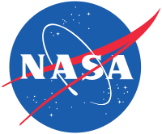 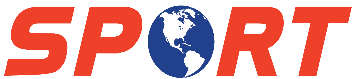 Continued Collaboration w/ NOAA / NWS
SPoRT has traditionally worked with NOAA / NWS using NASA weather satellite data (e.g., MODIS, AIRS, VIIRS, CrIS), but NOAA has developed a robust proving ground and these instruments will be operational within the year
SPoRT plans to continue engaging with its NWS partners on use of these new datasets and will continue to investigate development of additional value-added products from these weather sensors
SPoRT has developed experience using the NWM through collaborative discussions and visits to the NWC
SPoRT plans to work collaboratively with other partners within NASA to accelerate transition of NASA datasets and capabilities into the operational NWM by developing a testbed computing environment
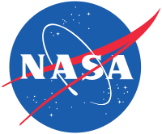 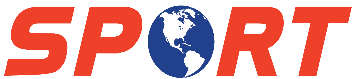 New Government Partners
Over the last 15 years, SPoRT has established and cultivated a robust R2O / R2A paradigm that has been used to successfully to partner with NOAA / NWS
This paradigm is not specific to NOAA / NWS and has applicability for work with other government partners
MSFC ESO is purchasing a GOES-R Ground Station (with support from NASA and NOAA) for development of unique products that can be provided in real-time to other government partners
SPoRT plans to continue pursuit of partnerships with decision makers in other government agencies (e.g., FAA, USGS, FEMA, USACE, USFS, etc.) and other parts of NASA (e.g., launch services) for forecasting challenges relevant to SPoRT products / expertise
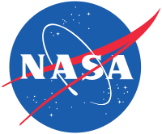 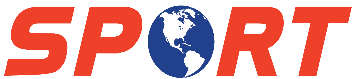 [Speaker Notes: Disasters
Collaboration with FAA through work at CWSUs and AWC
Collaboration with USGS, FEMA, USACE through NWC]
New International Partners
SPoRT has established partnerships with international organizations (e.g., EUMETSAT, Environment Canada, SERVIR hubs) to identify ways in which SPoRT can assist in new instruments or challenges with which we have unique expertise
SPoRT plans to write proposals and continue engaging with the SERVIR project as subject matter experts to reach foster new partnerships
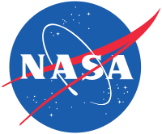 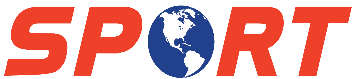 [Speaker Notes: Total lightning (Meteosat LI)
Local modeling (transition of modeling experience and datasets)
Disaster applications]
New Data Dissemination
Engagement with new partners will require new ways of disseminating and visualizing data
SPoRT is moving towards a web-based visualization tool and data delivery system via WMS capabilities in order to capture a wider range of users and decision makers
SPoRT plans to expand its “fleet” of WMS machines to meet the growing demand for transition of data products either through purchase of physical hardware or virtualization
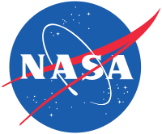 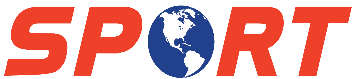 New NASA Instruments
Upcoming NASA instruments have limited weather applicability; however, they do have some characteristics that might be relevant to NOAA / NWS
SPoRT plans to continue working with forecasters to collaboratively identify new NASA datasets; would like to engage with NWS HQ on these upcoming missions and aid in testbedding agreed-upon datasets for more effective use of these U.S. space-based assets
Expertise by SPoRT staff in end-user engagement lends itself nicely to leading applications for upcoming NASA missions
SPoRT plans to pursue opportunities for its scientists to be Deputy Program Managers for Applications (DPA) and / or to lead an Early Adopter program for an upcoming mission
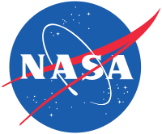 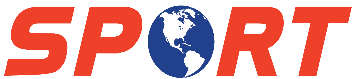 SAC Recommendations
For the last two days, you have seen a comprehensive overview of SPoRT activities in the expertise areas of remote sensing, lightning, modeling & data assimilation, and disasters / other applied science activities
There are a lot of current projects and ideas for future work that SPoRT hopes to pursue, and your guidance on what our stakeholders need and the value we can add to the broader scientific community for these projects will help us shape our upcoming strategic plan
We are looking forward to initial recommendations tomorrow and further discussions over the next few months as the SAC converges on a final report to be handed in NLT the end of December 2016
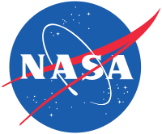 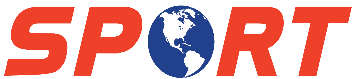 Thank You!
The SPoRT Team sincerely thanks each member of the SAC who has taken 2.5 days out of their busy schedule to be here with us.  This type of review is a lot of work, and we appreciate your attention and the great questions / discussions.
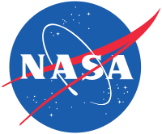 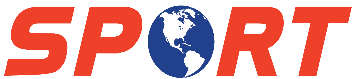